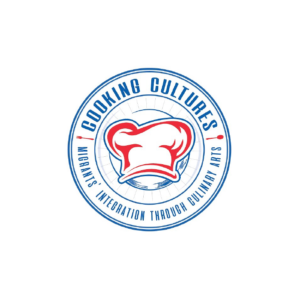 ΕΝΟΤΗΤΑ 2. Πολιτισμός, Επικοινωνία και Θέματα υγιεινής στον επισιτιστικό τομέα
Ένταξη μεταναστών μέσωΜαγειρικών Τεχνών
Cοοking Cultures
Erasmus + Programme [2019-1-KA204-074418]
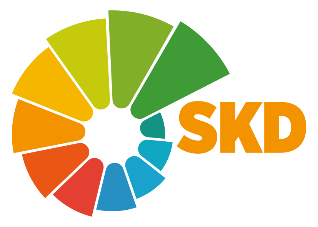 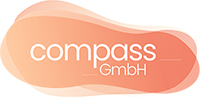 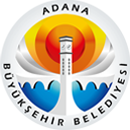 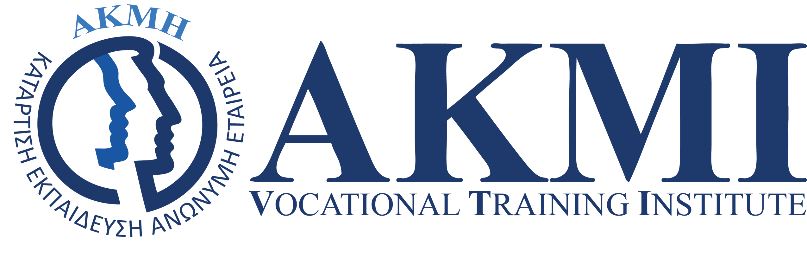 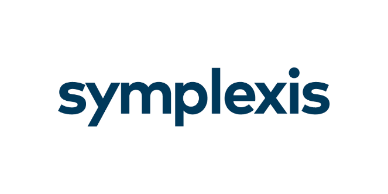 1
ΠΡΟΤΕΡΑΙΟΤΗΤΕΣ ΓΙΑ ΤΙΣ ΘΕΣΕΙΣ ΤΟΥ ΤΟΜΕΑ ΕΠΙΣΙΤΙΣΜΟΥ
Ο επισιτιστικός τομέας περιλαμβάνει πολλά επαγγέλματα. Συγκεντρώσαμε μερικά από αυτά σε 4 ομάδες, με βάση τις θέσεις εργασίας και τις ειδικότητες των ατόμων που συμμετείχαν στις έρευνες του Έργου «Cooking Cultures». Αυτές οι κατηγορίες επαγγελμάτων και οι επιμέρους θέσεις εργασίας, έχουν ενδεικτικά ως εξής:

1. Σεφ και επαγγελματίες μαγειρικής: Σεφ, Βοηθός Σεφ, Επεξεργαστής Κρέατος, Ειδικός Γαστρονομίας, Ζαχαροπλάστης, Αρτοποιός, Σεφ Ζαχαροπλαστικής, Τεχνικός Μαγειρικής Τέχνης, Σοκολατοποιός και κάποιοι τοπικοί σεφ/μάγειρες (Σεφ σε Πιτσαρία, Σεφ ειδικός στο Κεμπάπ (Kebapçı) κ.α.)
2. Προϊστάμενοι κουζίνας και ειδικοί/εμπειρογνώμονες: Υπεύθυνος Εστιατορίων, Συντονιστής Κουζίνας, Μάνατζερ Εταιρείας Παροχής Γευμάτων (catering), Διαιτολόγος, Μηχανικός Τροφίμων, Τεχνικός Τεχνολογίας Τροφίμων
3. Εξυπηρέτηση Πελατών: Υπεύθυνος/η ή βοηθός Μπαρ, Βοηθός Σερβιτόρου, Υπεύθυνος Σέρβις, Προμηθευτής, Μεταφορέας, Σερβιτόρος, Μετρ, Ταμίας/Τηλεφωνική Εξυπηρέτηση Πελατών
4.Προσωπικό καθαριότητες και ειδικοί: Λατζιέρης/ισσα, Βοηθός Λατζιέρη, Προσωπικό καθαριότητας, Υγειονομικά υπεύθυνοι.
2
ΠΡΟΤΕΡΑΙΟΤΗΤΕΣ ΓΙΑ ΤΙΣ ΘΕΣΕΙΣ ΤΟΥ ΤΟΜΕΑ ΕΠΙΣΙΤΙΣΜΟΥ
Δεν έχουν όλα τα μαθήματα που δημιουργήσαμε την ίδια προτεραιότητα για όλα αυτά τα επαγγέλματα. Η παρακάτω ομαδοποίηση γίνεται προκειμένου να δείξει τον βαθμό προτεραιότητας των μαθημάτων που διατίθενται ανάλογα με το είδος του επαγγέλματος σε εθνικό και διεθνές επίπεδο. Υπάρχουν τρεις τύποι προτεραιότητας, που είναι οι εξής:
ΥΨΗΛΗ ΠΡΟΤΕΡΑΙΟΤΗΤΑ
Αυτή η ενότητα αποτελεί υψηλή προτεραιότητα για αυτήν την επαγγελματική ομάδα. 
Αυτή η επαγγελματική ομάδα πρέπει σίγουρα να παρακολουθήσει αυτήν την εκπαίδευση.
3
Αυτή η ενότητα είναι μεσαίας προτεραιότητας για αυτήν την ομάδα επαγγέλματος. Συνιστάται σε αυτήν την επαγγελματική ομάδα να παρακολουθήσει αυτήν την ενότητα.
ΜΕΣΑΙΑ ΠΡΟΤΕΡΑΙΟΤΗΤΑ
ΧΑΜΗΛΗ ΠΡΟΤΕΡΑΙΟΤΗΤΑ
Αυτή η ενότητα είναι χαμηλής προτεραιότητας για αυτήν την ομάδα επαγγέλματος. 
Δεν είναι απαραίτητο η επαγγελματική ομάδα να παρακολουθήσει αυτήν την ενότητα.
ΠΡΟΤΕΡΑΙΟΤΗΤΕΣ ΓΙΑ ΤΙΣ ΘΕΣΕΙΣ ΤΟΥ ΤΟΜΕΑ ΜΑΓΕΙΡΙΚΗΣ
Αποτελεί αυτό το μάθημα προτεραιότητα για το επάγγελμά σας; Δείτε τις προτεραιότητες ανά ομάδες επαγγέλματος παρακάτω.
Η προτεραιότητα του μαθήματος «Εισαγωγή στις Ήπιες Δεξιότητες για τους Εργαζομένους στον τομέα του Επισιτισμού» για τις επαγγελματικές ομάδες είναι η εξής:
ΥΨΗΛΗ ΠΡΟΤΕΡΑΙΟΤΗΤΑ
1.Σεφ και Επαγγελματίες Μαγειρικής
4
ΥΨΗΛΗ ΠΡΟΤΕΡΑΙΟΤΗΤΑ
2. Προϊστάμενοι κουζίνας και ειδικοί/εμπειρογνώμονες
ΥΨΗΛΗ ΠΡΟΤΕΡΑΙΟΤΗΤΑ
3. Εξυπηρέτηση Πελατών
ΥΨΗΛΗ ΠΡΟΤΕΡΑΙΟΤΗΤΑ
4. Προσωπικό καθαριότητας/ειδικοί
ΣΚΟΠΟΣ & ΣΤΟΧΟΙ
Ο κύριος στόχος αυτής της ενότητας είναι να δώσει τη δυνατότητα στους μαθητές να λάβουν ολοκληρωμένες γνώσεις σχετικά με πολιτιστικά θέματα, παραδοσιακά φαγητά, προϊόντα και διατροφικές συνήθειες, να εξοπλίστουν με καινοτόμα και πρακτικά εργαλεία επικοινωνίας και να προάγουν την ομαδικότητα στον τομέα της μαγειρικής καθώς και να εκπαιδευτούν στην παροχή των πρώτων βοηθειών, της τροφικής δηλητηρίασης και της υγιεινής (γενικά και για το Covid-19).

Επιπλέον, το περιεχόμενο αυτής της ενότητας έχει ως στόχο την υποστήριξη της κοινωνικής ένταξης των μεταναστών και την ενίσχυση των αλληλεπιδράσεών τους με τις οικογένειες, τους φίλους και τους συνομηλίκους τους στην καθημερινή ζωή μακροπρόθεσμα πέρα ​​από τη διευκόλυνση της ένταξής τους στον τομέα της μαγειρικής.
5
ΜΑΘΗΣΙΑΚΑ ΑΠΟΤΕΛΕΣΜΑΤΑ
Μετά την ολοκλήρωση αυτής της ενότητας, οι μαθητευόμενοι θα είναι ικανοί να:

Μ.Α1: Ευαισθητοποιηθούν στα πολιτιστικά ζητήματα, τα παραδοσιακά φαγητά, τα προϊόντα και τις διατροφικές συνήθειες ·
Μ.Α2: Κατανοήσουν και να επιδείξουν την ικανότητα να εφαρμόσουν τις δεξιότητες επικοινωνίας και ομαδικής εργασίας που είναι απαραίτητες για τον τομέα της μαγειρικής.  
M.A3: επιδείξουν την ικανότητα εφαρμογής πρώτων βοηθειών και την παροχή θεραπείας σε περιπτώσεις τροφικής δηλητηρίασης και εφαρμογή τεχνικών υγιεινής.
6
ΛΕΞΕΙΣ - ΚΛΕΙΔΙΑ
Πολιτιστικά θέματα
Επικοινωνία
Υγιεινή
ΟΜΑΔΙΚΗ ΔΟΥΛΕΙΑ
Πρώτες βοήθειες
Ασφάλεια
7
ΠΙΝΑΚΑΣ ΠΕΡΙΕΧΟΜΕΝΩΝ
Κεφάλαιο 3. Πρώτες βοήθειες και θεραπεία τροφικής δηλητηρίασης.
3.1. Πρώτες βοήθειες
3.2. Τροφική Δηλητηρίαση 

Κεφάλαιο 4. Υγιεινή ( Γενική & για το ν Conid-19)
4.1.Υγιεινή της καλής κουζίνας
4,2.Τεχνική για το σωστό πλύσιμο χεριών.
4.3.Αποτροπή μόλυνσης της τροφής
Κεφάλαιο 1. Πολιτιστικά θέματα, παραδόσεις σχετικά με τις τροφές, τα προϊόντα και διατροφικές συνήθειες. 
1.1. Εισαγωγή στον πολιτισμό 
1.2. Ο πολιτισμός είναι… 
1.3. Στοιχεία του Πολιτισμού 
1.4. Το πολιτιστικό μοντέλο παγόβουνου 
1.5. Πολιτιστικές ικανότητες και ευαισθητοποίηση 
1.6. Η σχέση μεταξύ τροφίμων και πολιτισμού 
Κεφάλαιο 2. Επικοινωνιακές και συνεργατικές δεξιότητες του Μαγειρικού Τομέα
2.1. Δεξιότητες επικοινωνίας 
2.2. Αποτελεσματικές συμβουλές επικοινωνίας 
2.3. Το μοντέλο TOPOI 
2.4. Ομαδικές Ικανότητες 
2.5. Πώς να βελτιώσετε τις δεξιότητες ομαδικής εργασίας
8
ΚΕΦΑΛΑΙΟ 1: Πολιτιστικά θέματα, παραδόσεις σχετικά με τις τροφές, τα προϊόντα και διατροφικές συνήθειες.
9
1.1 Εισαγωγή στον πολιτισμό.
Ο πολιτισμός είναι η συσσώρευση μιας ομάδας που έχει μάθει μια δυναμική, συμβολική, συστημική και κοινή συμπεριφορά. Επιπλέον, επισημαίνει την κοινωνική δομή, την πρακτική λήψης αποφάσεων και το στυλ της κοινότητας, και εμπεριέχει πεποιθήσεις, έθιμα και γνώσεις, καθώς και μια αίσθηση ταυτότητας. 

Ο πολιτισμός είναι πολυδιάστατος, καθώς αποτελείται από πολλαπλά επίπεδα. Υπάρχουν πέντε βασικά επίπεδα. εθνικό, περιφερειακό, οργανωτικό, συλλογικό και ατομικό.
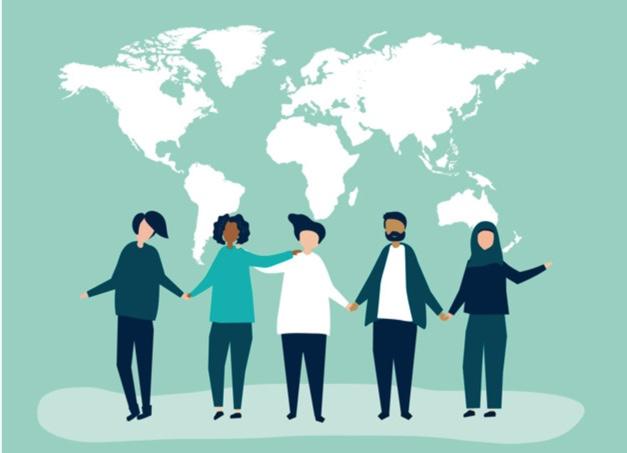 Εικόνα 3: πηγή Freepick
10
1.2. Πολιτισμός είναι…
Συμβολικός
Δυναμικός
Κοινός
Συστηματικός
Κληροδοτείται και μαθαίνεται
11
1.3. Στοιχεία του Πολιτισμού

Αρχές είναι πρότυπο του πολιτισμού για να διακρίνεις τι είναι καλό και δίκαιο σε μια κοινωνία 
Πίστη είναι μια αόριστη ιδέα στην οποία δίνεται κάποια εμπιστοσύνη 
Κανόνες είναι τρόποι συμπεριφοράς που θεωρούνται φυσιολογικοί σε μια συγκεκριμένη κοινωνία 
Σύμβολο είναι ένα σήμα, σημάδι ή λέξη που υποδηλώνει, υποδηλώνει ή θεωρείται ότι αντιπροσωπεύει μια ιδέα, αντικείμενο και σχέση 
Γλώσσα είναι ένα μέσο ή ένα όργανο το οποίο χρησιμοποιείται για την έκφραση της προσωπικής οπτικής καθώς και της προσωπικής έκφρασης ιδεών.
Γνωστικά στοιχεία του πολιτισμού είναι εκείνα τα οποία ένα άτομο ξέρει πώς να τα αντιμετωπίσει σε μια υπάρχουσα κοινωνική κατάσταση.
12
1.4. Το πολιτιστικό μοντέλο παγόβουνου 

Μια κοινά μεταφορική χρήση του όρου «πολιτισμός» είναι όταν χρησιμοποιείται ως  εξαιρετικό παράδειγμα για την απεικόνιση του υλικού και του άυλου πολιτισμού μιας χώρας καθώς και για να μας βοηθήσει να κατανοήσουμε καλύετρα αυτό που είναι πολύ πιο βαθιά ριζωμένο και διασυνδεδεμένο με την αίσθηση της ταυτότητάς μας.
13
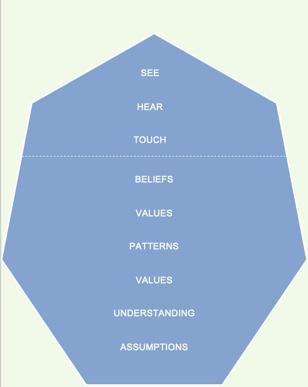 Πάνω από τη διαχωριστική γραμμή

Πτυχές πολιτισμού που είναι σαφείς, ορατές, διδάσκονται. Φαγητό, τέχνη, χορός, γλώσσα, μουσική, φόρεμα / ρούχα, χαιρετισμούς, μουσική, φεστιβάλ, 
Παράδειγμα: ‘’Πως καρυκεύουν το φαγητό τους?’’

Στην υδατική γραμμή
Η ζώνη μετάβασης είναι εκεί όπου απαιτεί περισσότερη ειδοποίηση: "τώρα το βλέπετε, τώρα δεν το κάνετε" 

Κάτω από την υδατική γραμμή
Γνωρίζουμε αλλά δεν αρθρώνουμε ή δεν μπορούμε να αρθρώσουμε. Συνήθως, αυτές οι πτυχές δεν διδάσκονται άμεσα.
14
1.5. Πολιτιστικές ικανότητες και ευαισθητοποίηση
Συμβουλές για την οικοδόμηση δεξιοτήτων σε πολιτιστικές ικανότητες και ευαισθητοποίηση

Αυτές οι δεξιότητες έχουν τρία σημαντικά συστατικά.                                                                  

Η ενεργή ακρόαση σάς επιτρέπει να γνωρίσετε τον πολιτισμό και τις εμπειρίες άλλων ανθρώπων 

Συμβουλή: Στρέψου προς τους συναδέλφους σου και κράτησε οπτική επαφή. Η οπτική επαφή είναι πολύ σημαντικό στοιχείο της διαπροσωπικής επικοινωνίας.
Ενεργή
Ακρόαση
15
Συμβουλές για την οικοδόμηση δεξιοτήτων σε πολιτιστικές ικανότητες και ευαισθητοποίηση
Ενσυναίσθηση
Η ενσυναίσθηση περιλαμβάνει την κατανόηση των αντιλήψεων ενός ατόμου και το συμπέρασμα που αντλεί εκείνος ή εκείνη από τις εμπειρίες του. 

Συμβουλή: Συγκεντρώστε και μοιραστείτε την εμπειρία σας στον χώρο εργασίας με τους συναδέλφους σας.
16
Συμβουλές για την οικοδόμηση δεξιοτήτων σε πολιτιστικές ικανότητες και ευαισθητοποίηση
Δέσμευση
Αυτή η ικανότητα είναι απαραίτητη για τους μετανάστες καθώς ανακαλύπτουν ένα νέο κοινωνικό και πολιτιστικό περιβάλλον κατά την άφιξή τους στη χώρα όπου θα εγκατασταθούν. Επιπλέον, είναι απαραίτητο για ένταξη στην αγορά εργασίας και στο χώρο εργασίας.
17
Οι συμπεριφορές που παρατίθενται παρακάτω αφορούν τη δημιουργία καλύτερης διαπολιτισμικής ευαισθητοποίησης και πολιτιστικής ικανότητας στο χώρο εργασίας και στο κοινωνικό περιβάλλον της χώρας υποδοχής

Παραδεχτείτε ότι δεν γνωρίζετε 
Η αναγνώριση της άγνοιας σας είναι το πρώτο βήμα προς την εκμάθηση άλλων πολιτισμών. 
Αναπτύξτε την επίγνωση των δικών σας απόψεων, υποθέσεων και πεποιθήσεων και πώς διαμορφώνονται από τον πολιτισμό σας 
Ρωτήστε τον εαυτό σας ερωτήσεις όπως: τι βλέπω ως «εθνικά» χαρακτηριστικά σε αυτήν τη χώρα; Ποιο «εθνικό» χαρακτηριστικό μου αρέσει και δεν μου αρέσει;
Σκεφτείτε πώς είναι να βρίσκεστε στη θέση του άλλου ατόμου
18
Ενδιαφερθείτε. 
Διαβάστε για άλλες χώρες και πολιτισμούς και αρχίστε να εξετάζετε τις διαφορές μεταξύ του δικού σας πολιτισμού και του τι έχετε διαβάσει ή τι είναι. 
Μην κρίνετε. 
Αντί αυτού, ξεκινήστε συλλέγοντας πληροφορίες από τον συνάδελφό σας ή τους φίλους σας
Υποβάλετε ουδέτερες ερωτήσεις και διευκρινίστε το νόημα πριν υποθέσετε ότι γνωρίζετε τι συμβαίνει.
Μόλις συλλέξετε πληροφορίες, 
Αρχίστε να ελέγχετε τις υποθέσεις σας Ρωτήστε τους συναδέλφους ή τους φίλους σας που γνωρίζουν περισσότερα για τον πολιτισμό από εσάς και ελέγξτε συστηματικά τις υποθέσεις σας για να βεβαιωθείτε ότι είναι σωστές. 
Αναπτύξτε ευσυνειδησία.
19
1.6. Η σχέση μεταξύ φαγητού και πολιτισμού.

Γιατί ο δεσμός μεταξύ πολιτισμικής επίγνωσης και της παράδοσης τροφίμων είναι σημαντική? 
Υπάρχουν σημαντικοί λόγοι, πρώτα μπορούμε να αποκτήσουμε μια πολύ βαθύτερη αυτογνωσία όταν είμαστε σε θέση να κατανοήσουμε τη βάση για τις δικές μας πεποιθήσεις, ενέργειες και απαντήσεις απέναντι σε άλλους. Επιπλέον, η πολιτιστική ικανότητα απαιτεί επίπεδο οργανισμού και συστημάτων, επειδή η πολυμορφία είναι πραγματικότητα, υπάρχουν μεταβαλλόμενα δημογραφικά στοιχεία στις χώρες
“Το φαγητό και η προφορική γλώσσα είναι τα κρίσιμα συνήθη χαρακτηριστικά όπου οι άνθρωποι μαθαίνουν πρώτιστος και εκείνα τα οποία αλλάζουν με τη μεγαλύτερη απροθυμία’’
Donna Rae Gabaccia
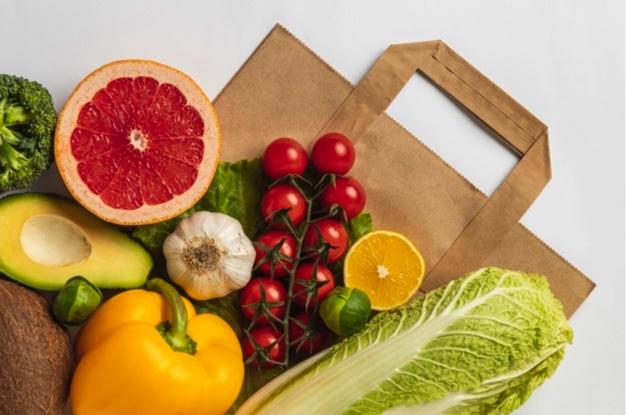 Picture 4: Freepik
20
Τα παραδοσιακά τρόφιμα υπερβαίνουν την παροχή διατροφής και τα πολιτιστικά πρότυπα διατροφής καθορίζονται από το τι, πότε, πώς και με ποιον τρώγονται τα τρόφιμα.
 
Οι εθνικές ομάδες και οι φυλετικές ομάδες διαφέρουν ως προς τον τρόπο με τον οποίο προσδιορίζουν τα τρόφιμα και τον τρόπο με τον οποίο τα προετοιμάζουν μέσω διαφορετικών προϊόντων, το χρονοδιάγραμμα και τη συχνότητα των γευμάτων. 
 
Τα τρόφιμα χρησιμοποιούνται συχνά με συμβολικούς τρόπους, διαδραματίζοντας αναπόσπαστο ρόλο σε θρησκευτικές τελετές και κοινωνικές εκδηλώσεις. Η μαγειρική διαμορφώνεται από τις διατροφικές συνήθειες.
21
Διατροφικές Παραδώσεις                                        Μαγειρική

Η σχέση μεταξύ των παραδόσεων των τροφίμων και της μαγειρικής μπορεί να αναγνωριστεί ως διαδικασία που απαιτεί αναζήτηση και συμμετοχή σε διαπολιτισμικές ανταλλαγές. 
Οι ακόλουθες ερωτήσεις παρέχουν καλύτερη κατανόηση των διατροφικών συνηθειών και των πολιτιστικών ζητημάτων στον τομέα της μαγειρικής. 

Ποια είναι τα πιο δημοφιλή τρόφιμα στη χώρα σας; 
Πόσο συχνά τρώνε αυτά τα τρόφιμα οι άνθρωποι; 
Ποια τρόφιμα τρώνε σε διακοπές ή ειδικές περιστάσεις; 
Πώς μαγειρεύονται; 
Ποιες συνταγές χρησιμοποιούνται; 
Με τι συνοδεύονται συνήθως;
22
Διατροφικές Παραδόσεις 
Όσον αφορά τις παραδόσεις τροφίμων, κάθε πολιτισμός έχει υιοθετήσει τις δικές του παραδόσεις και εθιμοτυπία. Ενδιαφέρουσες παραδόσεις φαγητού από τον κόσμο: 
Ταϊλάνδη: Μην χρησιμοποιείτε πιρούνι 
Ιταλία: Αποφύγετε την παρμεζάνα + τα θαλασσινά 
Πορτογαλία: Χωρίς αλάτι και πιπέρι (Στην Πορτογαλία, το να ζητάς αλάτι και πιπέρι σε ένα εστιατόριο είναι τεράστιο αδίκημα για τον σεφ και τις ικανότητές τους στο μαγείρεμα. 
Νότια Κορέα: Πριν ξεκινήσετε ένα γεύμα, βεβαιωθείτε ότι οι ηλικιωμένοι και οι πρεσβύτεροι στο τραπέζι έχουν αρχίσει να τρώνε πρώτα.
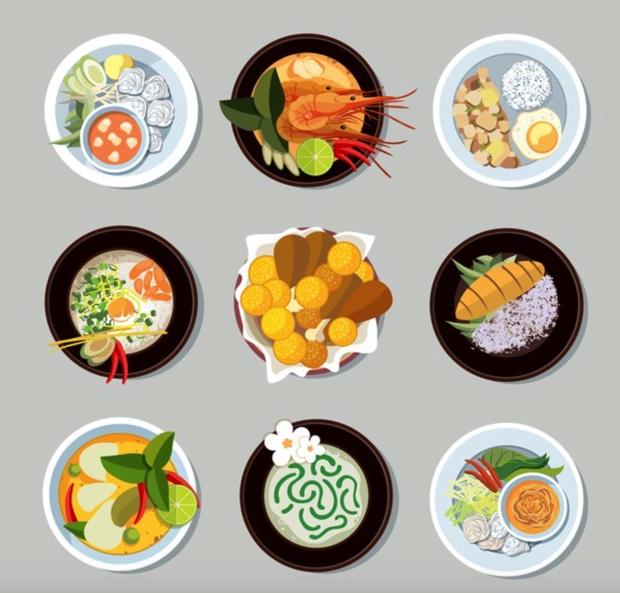 Picture 5: Freepick
23
Διατροφικές παραδόσεις από τις χώρες εταίρους του έργου
Τουρκία
Μετά το κυρίως γεύμα, στους Τούρκους αρέσει να πίνουν τσάι ή να τρώνε κάποιο γλυκο (μπαγκλαβάς, κλπ.).
Μία από τις πιο συνηθισμένες διατροφικές συμπεριφορές των Τούρκων είναι να καταναλώνουν πολύ γρήγορα την τροφή τους. Κυρίως στις αγροτικές περιοχές, το να τρώει κανείς γρήγορα και να εγκαταλείπει το τραπέζι αμέσως μόλις τελείωσει το γεύμα του θεωρούνται αποδεκτές συμπεριφορές. 
Η σούπα είναι ένα πραραδοσιακό πιάτο από το οποίο θα ξεκινήσει κανείς το γεύμα του τούρκικο τραπέζι. Πιστεύεται ότι ανακουφίζει το στομάχι μας πριν από τα κύρια πιάτα.
24
Ελλάδα
Στις τυπικές ελληνικές ταβέρνες οι άνθρωποι δεν παραγγέλνουν πάντα ένα κυρίως πιάτο για κάθε άτομο. Οι Έλληνες συνήθως παραγγέλνουν διάφορα ορεκτικά και θέλουν να μοιράζονται το φαγητό τους με άλλους φίλους και συγγενείς. Αυτό τους επιτρέπει να δοκιμάσουν πολλά πιάτα αντί να παραγγείλουν μόνο ένα κυρίως πιάτο και ένα ορεκτικό.
Οι Έλληνες δεν είναι γνωστοί για το με μεγάλο πρωινό τους. Οι τυπικές τροφές για πρωινό περιλαμβάνουν καφέ για ενήλικες και γάλα για τα παιδιά, μερικές φορές μαζί με ψωμί και τυρί ή ψωμί, βούτυρο και μέλι ή / και φρέσκα φρούτα. Ανάλογα με το επάγγελμά τους, ένας Έλληνας μπορεί να παραλείψει το πρωινό. 
Οι Έλληνες είναι γενναιόδωροι και περήφανοι οικοδεσπότες. Μην αρνηθείτε έναν καφέ ή ποτό - είναι μια χειρονομία φιλοξενίας και καλής θέλησης. Εάν έχετε λάβει πρόσκληση, ο οικοδεσπότης πληρώνει κανονικά. Εάν έχετε προσκληθεί στο σπίτι κάποιου, είναι ευγενικό να πάρετε ένα μικρό δώρο (λουλούδια ή γλυκά).
25
Αυστρία
Οι Αυστριακοί γενικά έχουν ελαφρύ πρωινό, μετά ένα μεγάλο μεσημεριανό γεύμα και ένα ελαφρύ δείπνο
Τα σνακ είναι κοινά στην Αυστρία, επειδή η περίοδος μεταξύ των γευμάτων είναι συχνά μερικές ώρες.
Τα ζυμαρικά ή "Knoedel" είναι πολύ δημοφιλή στην Αυστρία.
Ποτέ μην κόβετε ένα αυστριακό ζυμαρικό με το μαχαίρι σας. Κρατήστε το στη θέση του με το μαχαίρι σας και κόψτε το χρησιμοποιώντας το πιρούνι σας.
26
Προϊόντα και διατροφικές συνήθειες


Οι πολιτισμοί επίσης διαφέρουν στους τύπους των συνηθειών και των προϊόντων που συνδέουν με τα τρόφιμα. Σε ορισμένους πολιτισμούς, είναι κοινό να τρώνε με τα χέρια. 

Σε άλλα μέρη, ωστόσο, αυτό θεωρείται αγενές.

Μερικές φορές, το να τελειώσεις τα πάντα στο πιάτο σου θεωρείται ευγενικό, ενώ σε άλλα περιβάλλοντα, σηματοδοτεί στον οικοδεσπότη σου ότι αυτός ή αυτή δεν σου παρείχε αρκετή τροφή.
27
Επιπλέον, κάποιος σκέφτεται, ή αναφέρει το φαγητό, το πρώτο πράγμα που συνήθως έρχεται στο μυαλό είναι αυτές οι ερωτήσεις παρακάτω που αφορούν ένα πολιτιστικό πλαίσιο, παραδόσεις τροφίμων και διατροφικές συνήθειες.
Τι γεύση έχει?
Ποια είναι η ιστορία πίσω από αυτό?
Από που προέρχεται?
28
ΚΕΦΑΛΑΙΟ 2: ΕΠΙΚΟΙΝΩΝΊΑ ΚΑΙ ΜΑΓΕΙΡΙΚΈΣ ΔΕΞΙΌΤΗΤΕΣ ΣΤΟΝ ΤΟΜΕΑ ΤΗΣ ΜΑΓΕΙΡΙΚΉΣ
29
2.1.Επικοινωνιακές Δεξιότητες
Η επικοινωνία είναι η ικανότητα να συνεργάζεσαι εποικοδομητικά με ανθρώπους ανεξάρτητα από το υπόβαθρο και να συνεργάζεσαι με επιτυχία και υπευθυνότητα μαζί τους. Στον τομέα της μαγειρικής, υπάρχει συνεχής επικοινωνία μεταξύ του προσωπικού καθώς και:
Άτομα που σας επιβλέπουν 
Άτομα που είναι συνάδελφοί σας ή άλλοι εργαζόμενοι στην κουζίνα, στο ξενοδοχείο ή στο εστιατόριο, όπως διακομιστές, οικοδεσπότες και μπάρμαν 
Οι επισκέπτες στο εστιατόριο 
Προμηθευτές
30
Οι επιτυχημένες επικοινωνιακές δεξιότητες οδηγούν σε :

Καλύτερη ανταπόκριση από όλα τα ενδιαφερόμενα μέρη 
Καλύτερος έλεγχος 
Προηγμένη επαγγελματική εικόνα 
Γρήγορη επίλυση προβλημάτων 
Ισχυρή λήψη αποφάσεων 
Περισσότερη παραγωγικότητα 
Ισχυρές επιχειρηματικές σχέσεις
31
2.2. Αποτελεσματικές επικοινωνιακές συμβουλές
Αποτελεσματικές επικοινωνιακές συμβουλές που μπορούν να χρησιμοποιηθούν στο τομέα μαγειρικής
Συστήστε τον εαυτό σας (ο ρόλος σας / το όνομά σας) όταν επικοινωνείτε για πρώτη φορά με τον πελάτη 
Προβλέψτε ερωτήσεις επισκεπτών 
Επιδιόρθωση των γλωσσικών φραγμών. Συμβουλή: Εάν έχετε χαμηλότερο επίπεδο αγγλικών, μιλήστε αργά. Επιλέξτε απλές λέξεις και προφέρετέ τις προσεκτικά. Παρακολουθήστε τη μη λεκτική επικοινωνία του ατόμου για σημάδια κατανόησης. Κάντε απλές ερωτήσεις που θα δώσουν στο άτομο την ευκαιρία να δείξει κατανόηση. 
Εστίαση στην καθιέρωση προσαρμογής. Μπορεί να χρειαστούν αρκετές συνεδρίες για να προσδιοριστεί το πραγματικό ζήτημα. 
Μην υποθέσετε ότι καταλαβαίνετε το πρόβλημα - διευκρινίστε το μαζί τους.
32
Αποτελεσματικές συμβουλές επικοινωνίας για επαγγελματικές ομάδες στον τομέα της μαγειρικής 
Διευκρινίστε τον ρόλο σας όταν επικοινωνείτε για πρώτη φορά με τον πελάτη / πελάτη. 
Συστήστε άλλους συμμετέχοντες, όπως διερμηνείς στην αρχή και εξηγήστε γιατί είναι παρόντες. 
Βεβαιωθείτε ότι γνωρίζουν ότι είναι ελεύθεροι να κάνουν ένα διάλειμμα ανά πάσα στιγμή, εάν το χρειάζονται. 
Να είστε ρεαλιστικοί και συγκεκριμένοι όταν συζητάτε για τη βοήθεια που μπορείτε να προσφέρετε. 
Επικεντρωθείτε στη δημιουργία σχέσης. Μπορεί να χρειαστούν αρκετές συνεδρίες για να προσδιοριστεί το πραγματικό ζήτημα. 
Μην υποθέσετε ότι καταλαβαίνετε το πρόβλημα του πελάτη - διευκρινίστε το μαζί του.
33
Επικοινωνιακές Δεξιότητες 1. Ακρόαση 
Το να είσαι καλός ακροατής είναι ένας από τους καλύτερους τρόπους για να είσαι καλός επικοινωνιακός. Εάν δεν είστε καλός ακροατής, θα είναι δύσκολο να κατανοήσετε τι σας ζητείται να κάνετε. Ο τρόπος βελτίωσης των δεξιοτήτων ακρόασης είναι να εξασκηθείτε στην «ενεργή ακρόαση». Εδώ κάνετε μια συνειδητή προσπάθεια να ακούσετε όχι μόνο τις λέξεις που λέει ένα άλλο άτομο, αλλά το πιο σημαντικό είναι το πλήρες μήνυμα που μεταδίδεται. Μπορείτε να παρακολουθήσετε βίντεο σχετικά με τις ενεργές δεξιότητες ακρόασης παρακάτω.  https://www.youtube.com/watch?v=BW82k7lwI_U 
Συμβουλή: δυσκολεύεστε ιδιαίτερα να επικεντρωθείτε στο τι λέει ο πελάτης κατά την παραγγελία, δοκιμάστε να επαναλάβετε τα λόγια του διανοητικά καθώς τα λέει - αυτό θα ενισχύσει το μήνυμά του και θα σας βοηθήσει να παραμείνετε εστιασμένοι.
34
2. Μη λεκτική επικοινωνία
Η μη τυπική επικοινωνία είναι η μετάδοση μηνυμάτων ή σημάτων μέσω μιας μη λεκτικής πλατφόρμας και περιλαμβάνει εκφράσεις του προσώπου, χειρονομίες, τη γλώσσα του σώματός σας, επαφή με τα μάτια, χειρονομίες, τόνο φωνής. 
Ειδικά η εξυπηρέτηση πελατών βασίζεται σε καλές πρώτες εντυπώσεις. Όταν ένας επισκέπτης μπαίνει στο εστιατόριο ή στο χώρο του φαγητού σας, ο επισκέπτης λαμβάνει κρίσεις για την επιχείρηση με βάση την εμφάνιση, τη γλώσσα του σώματος και την ευγένεια του προσωπικού, και αυτό λέει πολύ σημαντικό για το στυλ εργασίας και την εμφάνισή του. 
Γενική συμβουλή: Η στάση σας πρέπει να είναι σε χαλαρή και ανοιχτή στάση (ανοιχτά τα χέρια, χαλαρά τα πόδια) ενώ επικοινωνείτε με τους πελάτες σας. 
Συμβουλή για το προσωπικό από τις υπηρεσίες πελατών: Ένας φιλικός τόνος θα σας κάνει να φαίνεστε προσιτοί και ένα φιλικό και χαρούμενο πρόσωπο θα σας επιτρέψει να παρέχετε στους πελάτες σας υπηρεσίες. Εξασκηθείτε στη χαλάρωση των μυών του προσώπου σας, μεταφέροντας μια ανοιχτή έκφραση του προσώπου και ακόμη και χαμογελάστε λίγο αν μπορείτε.
35
3. Διαφάνεια και Συμπέρασμα
Γενική συμβουλή: Η καλή λεκτική επικοινωνία σημαίνει ότι λέτε αρκετά - μην μιλάτε πολύ και πολύ λίγο. Προσπαθήστε να μεταφέρετε το μήνυμά σας με όσο το δυνατόν λιγότερες λέξεις. 
Αφήστε τους πελάτες να ολοκληρώσουν τις δικές τους προτάσεις. Μην βοηθάτε τους αργούς ομιλητές να ολοκληρώσουν τις προτάσεις τους για αυτούς. Όταν ένας ομιλητής έχει τελειώσει να μιλήσει ή ρωτήσει αν έχετε καταλάβει, επαναλάβετε αυτό που ακούσατε με άλλο τρόπο. Μπορείτε να πείτε για παράδειγμα, "Με άλλα λόγια, λέτε ότι ... 
Συμβουλή για εξυπηρέτηση πελατών: Σκεφτείτε τι θέλετε να πείτε προτού το πείτε κατά την παραγγελία. Αυτό θα σας βοηθήσει να αποφύγετε την υπερβολική συζήτηση ή σύγχυση του πελάτη σας.
36
4. Φιλικότητα
Γενική συμβουλή: Μέσω ενός φιλικού τόνου, μιας προσωπικής ερώτησης ή απλά ενός χαμόγελου, θα ενθαρρύνετε τους άλλους να συμμετάσχουν σε ανοιχτή και ειλικρινή επικοινωνία μαζί σας. 
Συμβουλή για εξυπηρέτηση πελατών, προσωπικό καθαριότητας / ειδικοί ή διαχειριστές της βιομηχανίας κουζίνας: Αναγνωρίστε την παρουσία άλλων ανθρώπων με ένα «γεια» ή ένα χαμόγελο ακόμη και όταν δεν χρειάζεται να μιλήσετε μαζί τους
37
5. Αυτοπεποίθηση  
Είναι σημαντικό να έχεις αυτοπεποίθηση στις επικοινωνίες σου με άλλους. Η αυτοπεποίθηση δείχνει στους συναδέλφους σου στο ότι πιστεύεις σε αυτό που λες και θα το ακολουθήσεις.
6. Ευχυνηδησία
Χρησιμοποιώντας φράσεις απλές όπως’’Κατανοώ από που προέρχεσαι’’ παρουσιάζει ότι έχεις ακούσει το συνομιλητή σου και πως σέβεσαι τις απόψεις του.
38
2.3. Το μοντέλο TOPOI
Το μοντέλο TOPOI είναι ένα εργαλείο για την ανάλυση της επικοινωνίας, καθώς και ένα μοντέλο για παρεμβάσεις. Είναι ένα αναλυτικό εργαλείο για τον εντοπισμό πιθανών παρεξηγήσεων κατά τη διάρκεια ή μετά από μια συνομιλία. Με αυτόν τον τρόπο είναι ένα χρήσιμο μέσο για την ενίσχυση της επικοινωνίας με τους πελάτες και τους συναδέλφους και επιτρέπει να ανακαλύψουν πού λείπει η επικοινωνία και που έχει πάει στραβά, που στοχεύει στον αυτόστοχασμό, την αποσαφήνιση και την έρευνα. 
Το μοντέλο TOPOI στηρίζεται στις ακόλουθες υποθέσεις: 
Η επικοινωνία είναι παγκόσμια 
Η εστίαση είναι στην αλληλεπίδραση, όχι στον πολιτισμό 
Η επικοινωνία είναι μια κυκλική διαδικασία 
(Διαπολιτισμική) επικοινωνία ζητά μια ανοιχτή, ανακλαστική στάση
Να είστε απαισιόδοξοι για την επικοινωνία, να είστε αισιόδοξοι για τους ανθρώπους
39
Table 2: TOPO Model
40
2.4.Δεξιότητες Ομαδικότητας
Οι ομαδικές δεξιότητες είναι προτερήματα και ικανότητες που σας επιτρέπουν να συνεργάζεστε καλά με άλλους κατά τη διάρκεια συναντήσεων, έργων ή άλλων συνεργασιών και υπάρχει ισχυρή συνεργασία ομαδικών δεξιοτήτων και δεξιοτήτων που προσδιορίζονται παρακάτω.
Δεξιότητες λήψης αποφάσεων
Δεξιότητας παρουσίασης
Επικοινωνιακές δεξιότητες
Δεξιότητες επίλυσης συγκρούσεων
Δεξιότητες ακρόασης και αναπληροφόρησης
Οργανωτικές δεξιότητες
41
2.5. Πως να ενισχύσετε τις ομαδικές δεξιότητες 

Αν και μπορεί να χρειαστεί χρόνος και δουλειά για τη βελτίωση των μαλακών δεξιοτήτων όπως η ομαδική εργασία, είναι σίγουρα δυνατό να δημιουργηθούν αυτές οι ιδιότητες. Ακολουθούν μερικά βήματα που μπορείτε να ακολουθήσετε για να βελτιώσετε τις δεξιότητες ομαδικής εργασίας σας: 

Λάβετε ειλικρινή σχόλια. Μπορεί να είναι δύσκολο να προσδιορίσετε τους δικούς σας τομείς βελτίωσης. 

Συμβουλή: Βρείτε έναν αξιόπιστο φίλο, συνάδελφο ή μέντορα που μπορεί να σας προσφέρει ειλικρινή σχόλια σχετικά με τα πλεονεκτήματα και τις αδυναμίες της ομαδικής εργασίας σας που μπορούν να σας βοηθήσουν να τις βελτιώσετε.
42
2. Θέστε προσωπικούς στόχους. Χρησιμοποιώντας τόσο τις δικές σας παρατηρήσεις όσο και τα σχόλιά σας από άλλους για να σχηματίσετε εφικτό, σχετικοί και περιορισμένοι στο χρόνο στόχοι μπορούν να σας βοηθήσουν να βελτιώσετε μια ικανότητα ομαδικής εργασίας κάθε φορά.
Η χρήση του πλαισίου SMARTστόχου είναι ένας εύκολος τρόπος για να ορίσετε κατάλληλους στόχους για την καριέρα σας, και σας επιτρέπει να κάνετε τους στόχους σας σαφείς και προσιτούς. 

Ο στόχος σας πρέπει να είναι:
Specific - συγκεκριμένος (απλός, λογικός, σημαντικός) 
Προσπαθήστε να απαντήσετε τα 5 ερωτήματα 
( Τι, Γιατί, Πότε, Ποιο, Πού)
Τι είναι αυτό που θέλω να κατορθώσω στο τομέα μαγειρικής?
Γιατί είναι αυτός ο στόχος σημαντικός για δουλειά? 
Τι προμήθειες χρειάζομαι να έχω?

Measurable - μετρήσιμο (Σημαντικό, εμψυχωτικό)
Αντιμετώπισε αυτές τι ερωτήσεις για το στόχο σου.
 Πόσο πολύ? Πόσα?
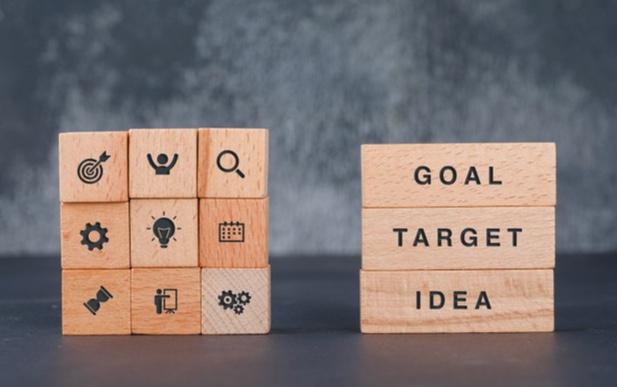 Picture 6: Resource Freepick
43
Achievable - επιτεύξιμο (συμφωνημένο, εφικτό).
Ο στόχος σου πρέπει να επιτεύξιμος
Κάνε αυτού του είδους τις ερωτήσεις
 Πως μπορώ να κατορθώσω αυτό το στόχο?

Relevant – σχετικό (λογικό, ρεαλιστικό, με πόρους, με βάση τα αποτελέσματα)
Ένας σχετικός στόχος μπορεί να απαντηθεί με ‘’ναι’’ στις ερωτήσεις, όπως
Είμαι ο κατάλληλος άνθρωπος να εργαστεί στο τομέα μαγειρικής?
Είναι αυτή κατάλληλη στιγμή να κάνω αυτή την ενέργεια?

Time – χρόνος (βάση χρόνου, χρονικά όρια, χρονικά κόστη, περιοριστικό, έγκαιρο, χρονικά ευαίσθητο)
Ένας χρονικά διασυνδεδεμένος στόχος απαντάει στα ακόλουθα ερωτήματα
Τι μπορώ να ΄κάνω για να αποκτήσω νέες δεξιότητες που είναι αρμόδιες με τη θέση μου?
Τι μπορώ να κάνω σήμερα?
Πότε?
44
Για καλύτερη κατανόηση μπορείτε να δείτε το ακόλουθο βίντεο σχετικά με Smart στόχους.  
 
https://www.youtube.com/watch?v=1-SvuFIQjK8 


3. Εξάσκηση.  Χρειάζεται χρόνος και πρακτική για να δείτε βελτιώσεις στο σύνολο δεξιοτήτων σας. Δώστε ιδιαίτερη προσοχή στις αλληλεπιδράσεις της ομαδικής εργασίας σας καθ 'όλη τη διάρκεια της ημέρας, τόσο εντός όσο και εκτός εργασίας στον τομέα της μαγειρικής. Πάρτε προσεκτικά βήματα για να εξασκήσετε τις συγκεκριμένες ιδιότητες που προσπαθείτε να δημιουργήσετε.

4. Μιμηθείτε άλλους με ισχυρές ομαδικές δεξιότητες. Όταν βλέπετε παραδείγματα εξαιρετικής ομαδικής εργασίας, σημειώστε και εντοπίστε γιατί η αλληλεπίδραση ξεχωρίζει για εσάς. Εφαρμόστε αυτές τις ιδιότητες στις δικές σας αλληλεπιδράσεις όταν εργάζεστε με άλλους. 

5. Κριτική και δομημένη σκέψη. Η κριτική σκέψη είναι αυτο-καθοδηγούμενη, αυτο-πειθαρχημένη, όπου το άτομο προσπαθεί να συλλογιστεί στο υψηλότερο επίπεδο ποιότητας με δίκαιο τρόπο. 

Συμβουλή για το προσωπικό από Διαχειριστές / Εμπειρογνώμονες Βιομηχανίας Κουζινών: Ανασκόπηση προτεραιοτήτων υπό το φως των μεγαλύτερων οργανωτικών στόχων. Μπορείτε να παρακολουθήσετε αυτό το βίντεο για να κατανοήσετε καλύτερα την κριτική σκέψη https://www.youtube.com/watch?v=-eEBuqwY-nE
45
6. Κατανόηση των αναγκών των άλλων
Παρατηρήστε τα συναισθηματικά στοιχεία των συναδέλφων σας παρακάμπτοντας τη γλώσσα του σώματος των άλλων ανθρώπων, τον τόνο της φωνής και άλλες μη λεκτικές επικοινωνίες. 
Μπορείτε να παρακολουθήσετε το βίντεο σχετικά με τον τρόπο κατανόησης άλλων για να το μεταφέρετε στην επαγγελματική σας ζωή. https://www.youtube.com/watch?v=yH1Wnn6fke0 



7. Διαχείριση αρμοδιοτήτων
 Αυτός ο τίτλος σχετίζεται άμεσα με τους ρόλους των Διαχειριστών Βιομηχανίας Κουζίνας / Εμπειρογνωμόνων και αυτές οι ευθύνες συνίστανται
πρόσληψη και στελέχωση 
εκπαίδευση νέων υπαλλήλων, καθοδήγηση, αντιμετώπιση προβλημάτων απόδοσης και λήξης, υποστήριξη επίλυσης προβλημάτων και λήψη αποφάσεων, διεξαγωγή έγκαιρων αξιολογήσεων απόδοσης 
ατομικοί στόχοι, παρακολούθηση της απόδοσης και έναρξη δράσης για ενίσχυση των αποτελεσμάτων παρακολούθηση και έλεγχος εξόδων και προϋπολογισμών, 
παρακολούθηση και αναφορά αποτελεσμάτων κάρτας αποτελεσμάτων σε ανώτερα στελέχη και σχεδιασμό και καθορισμός στόχων για μελλοντικές περιόδους. 

    Συμβουλή για το προσωπικό από διευθυντές / ειδικούς της βιομηχανίας κουζίνας: Διατηρήστε τις γραμμές
    επικοινωνίας με άτομα που εποπτεύετε.
46
ΚΕΦΆΛΑΙΟ 3: Πρώτες βοήθειες και αντιμετώπιση τροφικής δηλητηρίασης
47
3.1 Πρώτες βοήθειες


Οι πρώτες βοήθειες είναι η επείγουσα περίθαλψη που παρέχεται αμέσως σε έναν τραυματία. Ο σκοπός των πρώτων βοηθειών είναι να ελαχιστοποιηθεί ο τραυματισμός και η μελλοντική αναπηρία. Σε σοβαρές περιπτώσεις, οι πρώτες βοήθειες μπορεί να είναι απαραίτητες για να διατηρηθεί το θύμα ζωντανό. 

Υπάρχουν αρκετοί κίνδυνοι στην κουζίνα. Υπάρχουν διάφορα μέρη και σκεύη που μπορούν να προκαλέσουν τραυματισμούς εάν δεν χρησιμοποιηθούν με την απαραίτητη φροντίδα. Αλλά όταν συμβαίνει αυτό, το προσωπικό πρέπει να έχει πληροφορίες σχετικά με τον τρόπο εφαρμογής πρώτων βοηθειών.
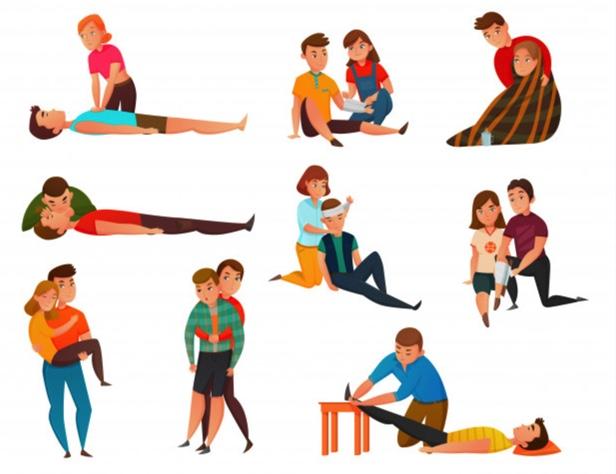 Εικόνα 7: Πηγή Freepik
48
Πρώτες βοήθειες για ατυχήματα κουζίνας

Πρώτες βοήθειες για κοψίματα: Καθαρίστε με νερό και σαπούνι, ασκήστε πίεση στο κομμένο με ένα καθαρό πανί και επίδεσμο για λίγα λεπτά για να σταματήσετε την αιμορραγία. Χρησιμοποιήστε αντιβακτηριακή αλοιφή. Εάν είναι μια μικρή πληγή, εφαρμόστε απαλά λίγο από αυτό επάνω στο κόψιμο. Καλύψτε την περιοχή με επίδεσμο ή γάζα και κολλητική ταινία.

Πρώτες βοήθειες για καψίματα
Κάψιμο πρώτου βαθμού: Αυτό περιλαμβάνει μόνο το πάνω στρώμα του δέρματος. Για να το αντιμετωπίσετε, αφαιρέστε τυχόν ρούχα ή κοσμήματα που βρίσκονται κοντά στο έγκαυμα. Εφαρμόστε μια αλοιφή αντιβιοτικού, ποτέ πάγο, λάδι ή βούτυρο στην πληγή. Καλύψτε το με έναν καθαρό επίδεσμο . Κάψιμο δευτέρου βαθμού: Για να το θεραπεύσετε, απολαύστε την καμένη περιοχή σε κρύο νερό για 15 έως 30 λεπτά. Εφαρμόστε μια αντιβιοτική κρέμα για την πρόληψη της λοίμωξης. 

Κάψιμο τρίτου βαθμού: Πρόκειται για ιατρική κατάσταση έκτακτης ανάγκης. Καλύψτε την πληγή με δροσερό, βρεγμένο ένδυμα και καλέστε ασθενοφόρο ή κατευθυνθείτε προς την πλησιέστερη αίθουσα έκτακτης ανάγκης.
49
Πρώτες βοήθειες για τραυματισμούς ματιών 
Γείρετε πάνω από το νεροχύτη και ρίξτε μια απαλή ροή χλιαρού νερού πάνω από το μάτι. Συνεχίστε να το ξεπλένετε για έως και 15 λεπτά. Καλύψτε το άλλο μάτι για να το προστατέψετε. Έχετε μια περικοπή στο μάτι σας. Μην πλένετε και μην ασκείτε πίεση σε αυτό. Εάν υπάρχει αίσθηση ότι ένα αντικείμενο έχει κολλήσει στο μάτι σας. Μην προσπαθήσετε να το βγάλετε, να το τρίψετε ή να ασκήσετε πίεση σε αυτό. 

Καθώς οι πρώτες βοήθειες είναι περιεκτικό θέμα, η παρακολούθηση αυτού του βίντεο μπορεί να είναι αποτελεσματική για τη λήψη λεπτομερών πληροφοριών σχετικά με αυτό.   https://www.youtube.com/watch?v=qahukkDYFbk
50
Πρώτες βοήθειες για πτώσεις:  
Βεβαιωθείτε ότι δεν έχετε πληγεί πριν σηκωθείτε. Το να σηκωθείς με λάθος τρόπο μπορεί να επιδεινώσει τον τραυματισμό. Σηκώστε αργά τα χέρια και τα γόνατά σας. Προσπαθήστε να σέρνετε σε μια καρέκλα και να σηκωθείτε. Εάν δεν μπορείτε να σηκωθείτε μόνος σας, φωνάζετε για βοήθεια ή μεταβείτε για το κουτί πρ΄΄ωτων βοηθειών που βρίσκεται στο χώρο της κουζίνας, κάτω από την κουζίνα
51
Βεβαιωθείτε πως το κουτί πρώτων βοηθειών είναι έτοιμο για χρήση.  Το κουτί πρώτων βοηθειών πρέπει να καλύπτει τις ακόλουθες 5 περιοχές τραυματισμών:  Σημαντικοί τραυματισμοί ή τραύματα

     Ψαλίδια
     Τσιμπίδα
     Γάζες επιθέματα 
     Αυτοκόλλητη ταινία 
     Αιμοστατικός επίδεσμος 
     Στόμα φράγμα για οδηγό πρώτων βοηθειών 
    CPR
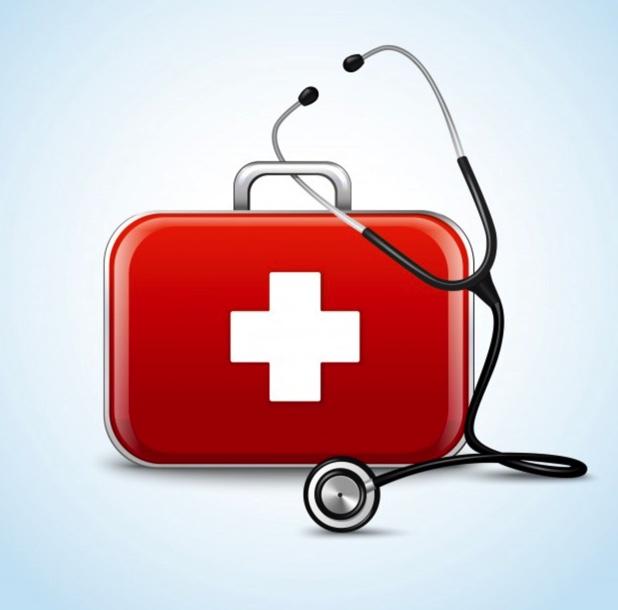 Picture:8 Resource Freepik
52
Μικροί τραυματισμοί (μικρά κομμάτια και γρατζουνιές) Μπλε επίδεσμοι 
Μπλε κούνιες με δάχτυλα 
Κρύες συσκευασίες 
Αντισηπτικά μαντηλάκια 
Απολυμαντικό χεριών 
Κιτ καθαρισμού υγρών 
Φροντίδα ματιών
Σταθμός πλύσης ματιών με διάλυμα επαναγεμίσματος
Μαξιλάρια ματιών
Περιποίηση καψίματος 
Σπρέι καψίματος
Κρέμα καψίματος 
Σάλτσα καψίματος   





Άνεση / ευκολία εργαζομένων 
Θεραπείες κρύου / αλλεργίας 
Ανακουφιστικά πόνου 
Αντιόξινα
53
3.2. Τροφική δηλητηρίαση

Η τροφική δηλητηρίαση, που ονομάζεται επίσης τροφική ασθένεια, είναι ασθένεια που προκαλείται από την κατανάλωση μολυσμένων τροφίμων. Λοιμώδεις οργανισμοί - συμπεριλαμβανομένων βακτηρίων, ιών και παρασίτων - ή οι τοξίνες τους είναι οι πιο κοινές αιτίες τροφικής δηλητηρίασης. 

Τα συμπτώματα της τροφικής δηλητηρίασης ποικίλλουν ανάλογα με την πηγή μόλυνσης. 
Οι περισσότεροι τύποι τροφικής δηλητηρίασης προκαλούν ένα ή περισσότερα από τα ακόλουθα σημεία και συμπτώματα: 

Ναυτία 
Έμετος 
Υγρή ή αιματηρή διάρροια 
Κοιλιακός πόνος και κράμπες
Πυρετός
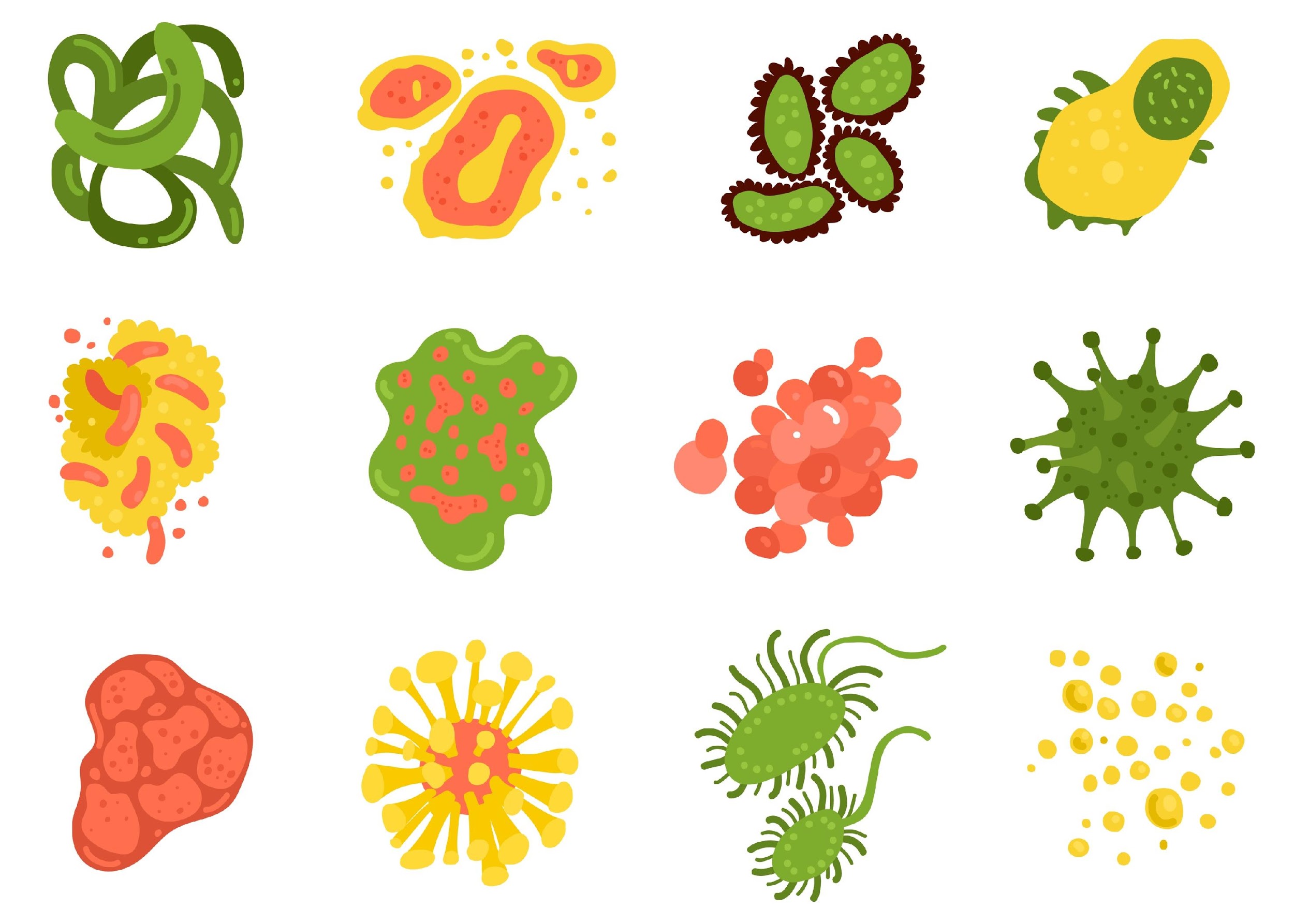 Εικόνα 9: Πηγή Freepik
54
Ελαχιστοποίηση κινδύνων / Ασφάλεια στην κουζίνα 
Μην αγγίζετε ηλεκτρικές συσκευές με βρεγμένα χέρια ----- Ενδέχεται να έχετε ηλεκτροπληξία 
Μην εργάζεστε σε κουζίνα με βρεγμένο πάτωμα ----- Μπορεί να γλιστρήσετε και να τραυματιστείτε
Μην αφήνετε σάλτσα στις λαβές που προεξέχουν στην κουζίνα ------ Μπορείτε να τις χτυπήσετε και να κάψετε τον εαυτό σας
Πάντα να χρησιμοποιείτε γάντια φούρνου ----- Θα μπορούσατε να κάψετε τον εαυτό σας
Μην αφήνετε σύρματα να ακολουθούν μια επιφάνεια ---- Θα μπορούσατε να πιάσετε τον εαυτό σας σε ευατά
Προσέξτε όταν χρησιμοποιείτε αιχμηρά μαχαίρια ------ Θα μπορούσατε να κόψετε τον εαυτό σας και να μολύνετε τα τρόφιμα με αίμα
55
Μην υπερφορτώνετε τις πρίζες με ηλεκτρικές συσκευές ---- Μπορεί να προκαλέσει πυρκαγιά 
Ελέγξτε την ημερομηνία πώλησης σε κάθε φαγητό που χρησιμοποιείτε --- Το φαγητό μπορεί να χαλάσει και αυτό μπορεί να προκαλέσει τροφική δηλητηρίαση. 
Αποθηκεύστε το ωμό κρέας μακριά από μαγειρεμένο κρέας στο κάτω ράφι του ψυγείου ---- Οι χυμοί μπορεί να στάζουν και να προκαλέσουν διασταυρούμενη μόλυνση. 
Πετάξτε τον παλιό και ξεπερασμένο εξοπλισμό --- Μπορεί να περιέχει κρυμμένα βακτήρια σε καθαρές συσκευές. 
Αποθηκεύστε τα τρόφιμα στη σωστή θερμοκρασία --- Το φαγητό μπορεί να είναι χαλασμένο και να μην είναι κατάλληλο για ανθρώπινη κατανάλωση.
56
ΚΕΦΆΛΑΙΟ 4: ΥΓΙΕΙΝΉ (ΓΕΝΙΚΑ ΚΑΙ ΓΙΑ ΤΟΝ COVID-19)
57
Χωρίς να συνειδητοποιήσουμε τη σημασία των κανόνων υγιεινής στην αλυσίδα επεξεργασίας, η εφαρμογή και η συντήρηση ενός λειτουργικού συστήματος ασφάλειας είναι ένας στόχος που είναι πολύ δύσκολο να επιτευχθεί και είναι σημαντικό να εκπαιδεύσετε το προσωπικό στην κουζίνα για ένα λειτουργικό σύστημα ασφάλειας και είναι απαραίτητο για όλους τους επαγγελματίες ομάδες στον τομέα της μαγειρικής. 
Αυτές είναι συμβουλές για καλή υγιεινή κουζίνας: 
Αφαιρέστε τα δαχτυλίδια και τα κοσμήματα 
Τα μαλλιά πρέπει να τραβηχτούν πίσω και κάτω από ένα καπάκι, δίχτυ μαλλιών ή καπέλο 
Καθαρίστε τους μετρητές σας
4.1. Υγιεινή καλής κουζίνας
58
Πλύνετε τα φρούτα και τα λαχανικά. Χρησιμοποιήστε κρύο τρεχούμενο νερό για να αφαιρέσετε φυτοφάρμακα και βρωμιά από φρούτα και λαχανικά. Εξάλλου, ποτέ δεν ξέρεις πόσα χέρια άγγιξαν το μήλο πριν το αγοράσεις. 

Κρατήστε τα ωμά τρόφιμα διατηρημένα με απλή ψύξη Ειδικά το κρέας και τα ψάρια δεν πρέπει να αφαιρούνται από το ψυγείο πριν από το πολύ 30 λεπτά πριν από τη χρήση. 

Καθαρίστε τις σανίδες κοπής σας. Η μέση σανίδα κοπής θα μπορούσε να έχει πάνω από 200 τοις εκατό περισσότερα βακτήρια κοπράνων σε αυτό από το τυπικό κάθισμα τουαλέτας. Διατηρήστε το καθαρό! Το ζεστό τρεχούμενο νερό και ένα καλό τρίψιμο κάνει το τέχνασμα. Χρησιμοποιήστε απορρυπαντικά σε πλαστικές σανίδες κοπής και μισό λεμόνι και αλάτι λειτουργούν καλά με ξύλο. 

Πλύνετε τα χέρια σας όταν αλλάζετε σταθμό. Και πάλι, το πλύσιμο των χεριών είναι κρίσιμο για την καλή υγιεινή της κουζίνας. Κάθε φορά που μετακινείστε από τη μία εργασία στην άλλη εργασία, τα χέρια σας πρέπει να πλένονται, όπως όταν βγάζετε τα σκουπίδια για να κόβετε λαχανικά. Αφού αγγίξετε ωμά κρέατα, τα χέρια σας πρέπει να πλυθούν για να αποφευχθεί η μόλυνση άλλων τροφίμων στην κουζίνα.
59
4.2. Τεχνική για καλό πλύσιμο χεριών

Χρησιμοποιήστε σαπούνι και ζεστό τρεχούμενο νερό. 
Ξεπλύνετε καλά τα χέρια σας. 
Πλύνετε όλες τις επιφάνειες, μεταξύ των δακτύλων σας, των παλαμών και της πλάτης των χεριών, των καρπών και των νυχιών σας. 
Πλύνετε καλά για 20 δευτερόλεπτα. 
Ξεπλύνετε καλά. 
Κάνετε αυτό μια συνήθεια, ειδικά πριν από τα γεύματα και μετά τη χρήση του μπάνιου, είτε είστε άρρωστοι είτε όχι.
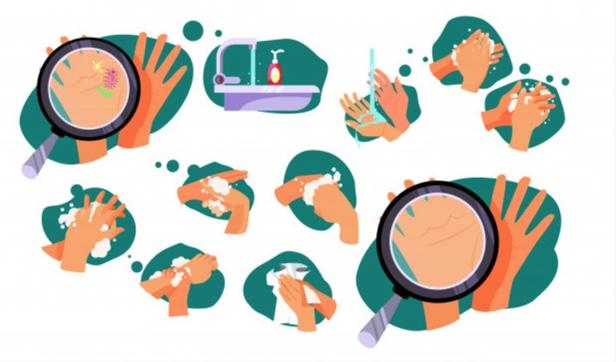 Picture 10:  Resource Freepik
60
Μην αφήνετε βρώμικα πιάτα να συσσωρεύονται στο νεροχύτη 
Αποφύγετε το βερνίκι νυχιών, το άρωμα και το aftershave 
Φυλάσσετε τα απορρίμματα τροφίμων σε κλειστό κάδο. 
Ένα κλειστό δοχείο ή κάδος διατηρεί μακριά τα ανεπιθύμητα έντομα. 
Απολυμάνετε τη βρύση σας σε τακτική βάση. 
Η βρύση είναι ένας παράδεισος βακτηρίων, κάθε φορά που την ενεργοποιείτε με λιπαρά ακάθαρτα χέρια, μεταφέρετε τα μικρόβια σε αυτήν. Όταν το απενεργοποιείτε, αφού καθαρίσετε τα χέρια σας, η βρύση μεταφέρει μερικά από τα μικρόβια πίσω στα χέρια σας. 
Απαγορεύεται το κάπνισμα 
Πιάσε τα φτερνίσματα σου
61
Κρατήστε τα νύχια σας κοντά και καθαρά 
Φοράτε μια καθαρή στολή καθημερινά και το φοράτε μόνο στο χώρο εργασίας 
Διατηρήστε το φαγητό στη σωστή θερμοκρασία 
Υπάρχει πολύ στενή σχέση μεταξύ θερμοκρασίας και μικροβιακού φορτίου: τα τρόφιμα πρέπει να σερβίρονται σε θερμοκρασία τουλάχιστον 70 ° C. Η ζώνη κινδύνου - όταν τα βακτήρια θα πολλαπλασιαστούν πιο γρήγορα - βρίσκεται μεταξύ 15 ° και 55 ° C.
62
4.3. Πρόληψη της μόλυνσης τροφίμων 
Μόλυνση των τροφίμων: Η μόλυνση των τροφίμων αναφέρεται σε τρόφιμα που έχουν αλλοιωθεί από άλλη ουσία - είτε φυσική, βιολογική είτε χημική 
Τα βακτήρια μπορούν να εξαπλωθούν οπουδήποτε στην κουζίνα και να εξαπλωθούν από τη μία επιφάνεια στην άλλη χωρίς να το γνωρίζεται. Εάν τα βακτήρια εισέλθουν στα τρόφιμα, μπορούν να προκαλέσουν τροφικές ασθένειες. 
Πηγές μόλυνσης Χέρι με χέρι ή χέρι σε επαφή με τρόφιμα. Οι περισσότεροι ιοί και βακτήρια που προκαλούν κρυολογήματα, γρίπη και τροφικές ασθένειες εξαπλώνονται με αυτόν τον τρόπο. Άτομα με ηπατίτιδα Α, νοροϊούς ή βακτήρια σταφυλόκοκκου και στρεπτόκοκκου μπορούν να μεταδώσουν αυτές τις ασθένειες σε άλλους με το χειρισμό τροφίμων. 
Ωμό κρέας, πουλερικά και ψάρια. Αυτά μεταφέρουν πολλά επιβλαβή βακτήρια. Ένα από τα πιο σοβαρά είναι το E.coli. Αυτός είναι ο οργανισμός που βρίσκεται κυρίως στο μαγειρεμένο χάμπουργκερ. 
Κοτόπουλο, γαλοπούλα και πουλερικά. Αυτά συνδέονται με shigella, salmonella και campylobacter. Αυτά είναι βακτήρια που προκαλούν διάρροια, κράμπες και πυρετό. Τα περισσότερα κρέατα μπορούν να μολυνθούν με τοξοπλάσμωση.
63
Θαλασσινά, ιδιαίτερα στρείδια, μύδια και άλλα οστρακοειδή. Αυτά μπορεί να μολυνθούν με τα είδη βακτηριδίων που προκαλούν διάρροια. Ή μπορεί να μολυνθούν με τον ιό της ηπατίτιδας Α. 

Μη παστεριωμένο τυρί και λίγο κρέας. Αυτά μπορεί να μολυνθούν με ένα στέλεχος βακτηρίων (Listeria monocytogenes) που μπορεί να προκαλέσει ασθένεια στους ανθρώπους. Μπορεί επίσης να προκαλέσει αποβολή ή βλάβη σε ένα αναπτυσσόμενο μωρό κατά τη διάρκεια της εγκυμοσύνης. Η Listeria απαντάται συχνά σε μαλακά τυριά όπως το brie. 

Μολυσμένα φρούτα και λαχανικά. Αυτά μπορούν να μεταφέρουν πολλούς οργανισμούς και παράσιτα, ανάλογα με το πού μεγάλωσαν και τον τρόπο επεξεργασίας τους.
64
Ο ακόλουθος πίνακας αναφέρει κάποιες από τις πιθανές αιτίες μόλυνσης
65
4.4. Υγιεινή για Covid-19 

Κάθε χώρος εργασίας είναι μοναδικός, γεγονός που το καθιστά τόσο σημαντικό ώστε κάθε εργοδότη να αξιολογεί τις λειτουργίες που ασκεί το εργατικό δυναμικό του για να διασφαλίσει ότι λαμβάνουν μέτρα για την προστασία από τους κινδύνους που παρουσιάζονται από την έκθεση στο COVID-19 Ειδικά οι συνθήκες υγιεινής στον τομέα της μαγειρικής είναι απαραίτητες για την πρόληψη και την προστασία της ανθρώπινης υγείας κατά τη διάρκεια όλων των επιδημιών μολυσματικών ασθενειών, συμπεριλαμβανομένης της νόσου του COVID-19 

Πλύνετε τα χέρια σας συχνά με σαπούνι και νερό για τουλάχιστον 20 δευτερόλεπτα. Αυτό περιλαμβάνει πριν και μετά το φαγητό και μετά την τουαλέτα. 
Χρησιμοποιήστε απολυμαντικά χεριών με βάση το αλκοόλ που περιέχουν τουλάχιστον 60% όταν δεν μπορείτε να χρησιμοποιήσετε σαπούνι και νερό 
Αποφύγετε να αγγίξετε τα μάτια, τη μύτη και το στόμα σας
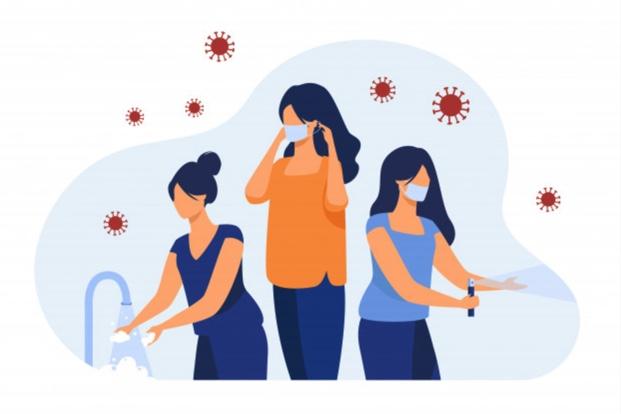 Picture 11:  Freepick
66
Φτέρνισμα ή βήχας; Καλύψτε τη μύτη και το στόμα σας με έναν ιστό ή χρησιμοποιήστε τον αγκώνα σας 

Φοράτε ένα πανί που καλύπτει το στόμα και τη μύτη σας όταν είστε γύρω από τους άλλους Καθαρίστε και απολυμάνετε τις επιφάνειες που αγγίζονται συχνά. 

Αυξήστε την ποσότητα καθαρού αέρα ανοίγοντας παράθυρα ή αλλάζοντας κλιματισμό 

Όταν είστε άρρωστοι: είναι σημαντικό να μείνετε στο σπίτι εάν αισθάνεστε αδιαθεσία. Θα πρέπει επίσης να συνεχίσετε να ακολουθείτε τους κανόνες καλής υγιεινής. Σε περίπτωση ύποπτης μόλυνσης Covid-19, πρέπει να απομονωθείτε στο σπίτι. 

Αποφύγετε να αγγίζετε την υγιεινή των ματιών, της μύτης και του στόματος. Σε περίπτωση ύποπτης μόλυνσης Covid-19, πρέπει να απομονωθείτε στο σπίτι.
67
Σύνοψη
Αυτή η ενότητα παρέχει θεωρητικές και πρακτικές πληροφορίες για πολιτιστικά ζητήματα, παράδοση τροφίμων, προϊόντα και διατροφικές συνήθειες, δεξιότητες επικοινωνίας και ομαδικής εργασίας στον τομέα της μαγειρικής, πρώτες βοήθειες και θεραπεία δηλητηρίασης τροφίμων, υγιεινή (γενικά και για το Covid-19). Κύριος στόχος είναι η υποστήριξη της απασχόλησης των μεταναστών στον τομέα της μαγειρικής παρέχοντας πληροφορίες σχετικά με αυτούς τους τίτλους. 

Τώρα που έχετε ολοκληρώσει αυτήν την ενότητα, θα πρέπει να μπορείτε: 

Κατανοήστε τις πολιτιστικές αξίες που υπάρχουν στον τομέα των μαγειρικών τεχνών 
Εφαρμογή μεθόδων για καλύτερη επικοινωνία και συνεργασία 
Διατηρήστε τους κανόνες υγιεινής και διατροφής σε μια κουζίνα αποτρέποντας τη μόλυνση των τροφίμων
68
Λίστα Αναφορών
Τροφική δηλητηρίαση, Συμπτώματαhttps://www.mayoclinic.org/diseases-conditions/food-poisoning/symptoms-causes/syc-20356230 
Πρώτες βοήθεις για ατυχήματα στην κουζίναhttps://www.webmd.com/first-aid/kitchen-first-aid#2 
10 Κανόνες υγιεινής στην κουζίνα https://www.electroluxprofessional.com/10-hygiene-rules-in-the-kitchen/ 
Ασφάλεια και υγιεινή στην κουζίναhttps://sc-s.si/joomla/images/Safety%20and%20Hygiene%20in%20the%20Kitchen.pdf 
Σημαντικές ομαδικές δεξιότητες που οι εργοδότες εκτιμούν,https://www.thebalancecareers.com/list-of-teamwork-skills-2063773 
Μαθαίνοντας για τον πολητισμόhttps://www.jbu.edu/assets/international/resource/file/missions/Working_with_Cultural_Helper1.pdf 
Food Safety and the Coronavirus Disease 2019 (COVID-19)https://www.fda.gov/food/food-safety-during-emergencies/food-safety-and-coronavirus-disease-2019-covid-19
69
Εικόνα 1 : https://www.freepik.com/free-vector/experts-concept-illustration_5462433.htm#page=1&query=skills&position=4 
Εικόνα 2 https://www.freepik.com/free-vector/partners-holding-big-jigsaw-puzzle-pieces_7732651.htm#page=1&query=teamwork%20&position=15 
Εικόνα 3 https://www.freepik.com/free-vector/character-illustration-people_3584923.htm#page=1&query=culture&position=26 
Εικόνα 4 https://www.freepik.com/free-photo/flat-lay-assortment-vegetables-with-paper-bag_12418324.htm#page=1&query=food&position=11 
Εικόνα 5 https://www.freepik.com/free-vector/thai-food-icons-set-shrimp-traditional-restaurant-cooking-menu-vector-illustration_10602791.htm#page=1&query=food%20tradition&position=0 
Εικόνα 6 https://www.freepik.com/free-photo/business-target-concept-with-wooden-blocks-with-icons-it-side-view_10183609.htm#page=1&query=smart%20goal&position=2 
Εικόνα 7 https://www.freepik.com/free-vector/first-aid-emergency-flat-icons-set_3796728.htm#page=1&query=first%20aid&position=6 
Εικόνα 8 https://www.freepik.com/free-vector/first-aid-healthcare-concept-with-medical-box-stethoscope-vector-illustration_1158436.htm#page=1&query=first%20aid&position=20 
Εικόνα 9 https://www.freepik.com/free-vector/viruses-bacteria-set_6168979.htm#page=1&query=bacteria&position=21 
Εικόνα 10 https://www.freepik.com/free-vector/set-rules-how-wash-hands_4167319.htm#page=1&query=hand%20wash%20&position=15 
Εικόνα 11: https://www.freepik.com/free-vector/hygiene-guide-protection-from-coronavirus_8609356.htm#page=1&query=hygiene&position=23
70
Πίνακας 3: Μόλυνση, εμφάνιση συμπτωμάτων, τροφές που επηρεάζονται και μέσα μετάδοσης https://www.mayoclinic.org/diseases-conditions/food-poisoning/symptoms-causes/syc-20356230 
 Διαδικτυακές Πηγές
•YouTube video on active listening: How to Communicate Effectively 
https://www.youtube.com/watch?v=BW82k7lwI_U  
•YouTube βίντεο στην ομαδικότητα 
https://www.youtube.com/watch?v=BjkWRTQg9MY 
•YouTube βίντεο σε SMART στόχους 
https://www.youtube.com/watch?v=1-SvuFIQjK8  

•YouTube βίντεο σε πρώτες βοήθειες
https://www.youtube.com/watch?v=qahukkDYFbk 

•YouTube βίντεο σε κρίσιμες σκέψεις
https://www.youtube.com/watch?v=yH1Wnn6fke0
71
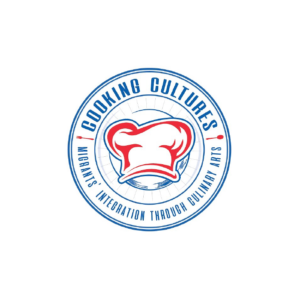 “Funded by the Erasmus+ Programme of the European Union. However, European Commission and Turkish National Agency cannot be held responsi­ble for any use which may be made of the information contained therein”
Erasmus + Programme [2019-1-KA204-074418]
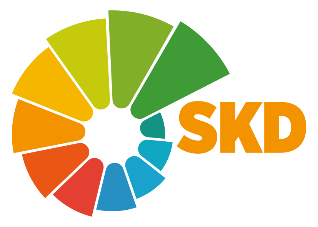 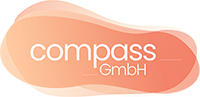 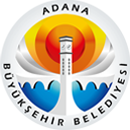 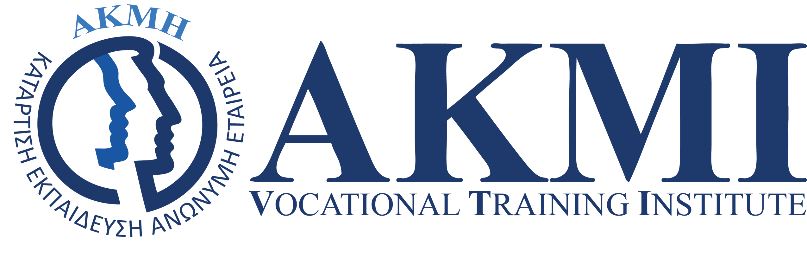 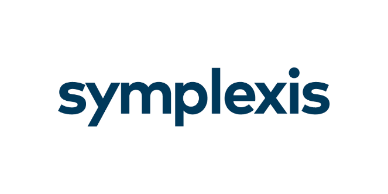 72
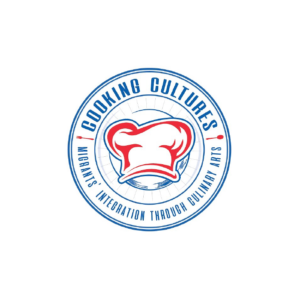 Thank you for your attention!
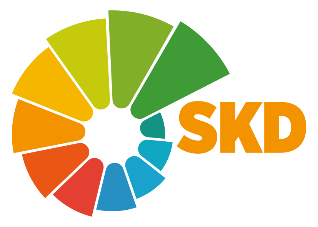 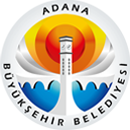 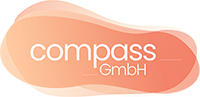 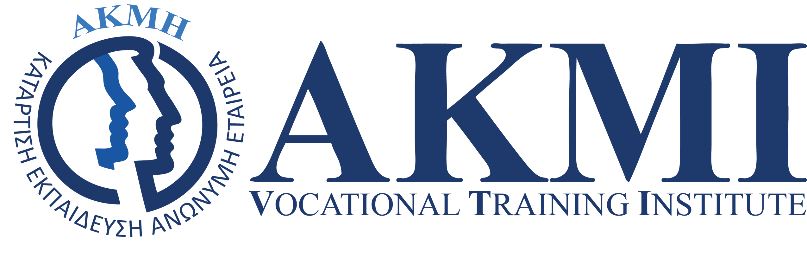 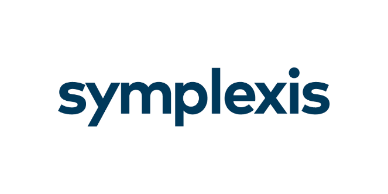 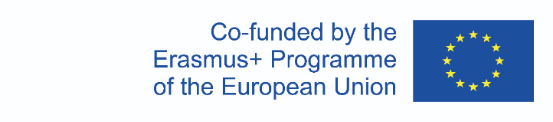 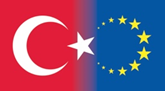 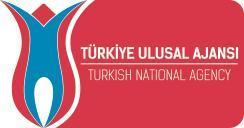 “This document reflects the views only of the authors, and the European Union cannot be held responsible for any use which may be made of the information contained therein.”
73